Jaroslav Vencálek
Inštitút politológie FF PU v Prešove
7. MilujemE Slovensko región Dolná ORAVA     (časť 1.)
Milujeme Slovensko: Dolná Orava
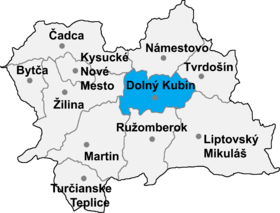 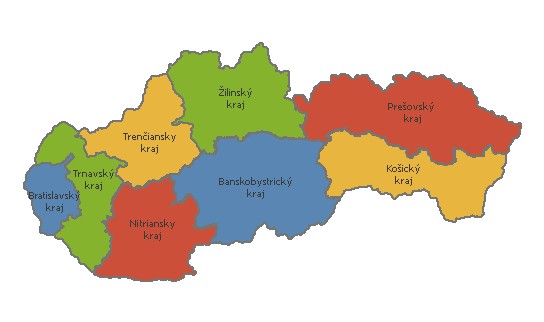 Dolná Orava a Jasenová
Je neobyčajne zaujímavé a poučné nahliadnuť do máp zobrazujúcich rozmiestnenie ciest európskeho významu. To preto, aby sme získali predstavu o tom, akým spôsobom je dané územie, v tomto prípade Žilinský kraj, prepojené so širšie vnímaným zázemím. Dolnooravská Jasenová so svojimi štyrmi stovkami obyvateľov rozhodne nie je svojou ľudnatosťou nijako významná. A predsa. Práve tu, vďaka literárnej činnosti tunajšieho rodáka Martina Kukučína, vlastným menom Mateja Bencúra  (1860–1928), ako keby sme si uvedomovali, prostredníctvom ním literárne stvárnených životných príbehov obyvateľov Jasenovej 60. a 70. rokov 18. storočia, onú zvláštnu podobu génia loci, ktorá po stáročia sa spájala s priestorovým pohybom Oravcov v širšie vnímanom európskom kontexte.
Pamätný dom, v ktorom sa narodil spisovateľ, dramatik a lekár Martin Kukučín
Jesennú klímu v Jasenovej, zobrazil M. Kukučín v poviedke „Do školy“.
      
      V dolinách sedí hustá hmla. Rozliala sa ako nejaký veľtok, chcela by zatopiť všetko, aj vrcholy hôr a poľany          na horských chrbtoch, ale nemá síl sa vyškriabať po jej príkrych bokoch. Rúti sa do údolia, roklín, priepastí a hory nad ňou trónia kľudne a vznešene, zaliate ranou žiarou slnka. Bol to obraz jesene, ktorý sa vkráda do hôr skôr, než do otvorených krajov, ale ktorý tu býva okúzľujúci ako nikde inde......
Identita - nielen v minulosti silné puto obyvateľov Oravy
Do tohto verného obrazu krajiny zasadzuje veľmi silne vyvinuté puto identity Oravcov, hlavne detí a mladých ľudí, ku svojmu domovu, ktoré na pozadí rodinných citov, hoci aj na rozdielnych úrovniach, vždy ovplyvňujúcich život každého človeka, premieňa na vtedy osudovú nutnosť sociálneho odlúčenia členov rodín. Nie menej intenzívne vníma túto odluku v poviedke „Do školy“ aj malý Ondro, než sa vydá na ďalekú cestu.
      Hory nie sú síce úrodne, ale zato také vľúdne a milé, milé! Kde je     na svete iný kraj, ktorý by tak priamo sa prihováral k srdcu? Nie, nepozná taký kraj, nepozná. 
      Nejedáva doma také veci, aké dostávajú z domu jeho bohatí kamaráti a o akých sníva jeho otec; ale aj tak mu chutná pri otcovom stole, kde sa je v láske a svornosti z jednej misy. Čo ešte potrebuje? A práve    od toho stolu ho odstrčili, dali mu zvlášť na tanier, poslali ho ku peci. Vylúčili ho zo svojho kruhu. Ale prečo? Sám nevie prečo. Vie iba,      že tam nie je pre neho miesto, útulok. Je naozajstná sirota,              hoci má otca i matku.
Martin Kukučín sa vo svojej literárnej tvorbe zobrazujúcej život obyvateľov oravskej dediny nemohol vyhnúť pravej príčine dlhodobého rozdeľovania rodín a tým aj mladými ľuďmi nútenému opúšťaniu rodných dedín. Vari iba z diaľky  sa mohol onen spoločenský jav zdať trochu nezmyselný, ale podľa vtedajších právnych zvyklostí bol úplne nespochybniteľný – majetky rodičov  sa medzi deti nerozdeľovali.
 
      Delenie sa obchádza tak, že pokiaľ má niektorý z hospodárov iba jedného syna, Jána, ten zostane ako jediný doma a domov si tiež privedie ženu. Keď máš synov dvoch, Jána a Ondreja, musí sa ten druhý priženiť do takého obydlia, kde nemajú Jána, ale len Katku. Keď má Jána, Ondreja a ešte Mateja, pošlú toho posledného chudáka na remeslo. Preto teda aj keď je v matrike Matejov veľa, v dedine je ich veľmi málo, nakoľko starý zvyk všetkých rozoženie  po tom šírom svete. A taký los stihol aj nášho Matejka (úryvok poviedky Z teplého hniezda).
Tak trochu ináč o potrebe dať nové formy    starým myšlienkam
Martin Kukučín študoval najskôr na slovenskom evanjelickom gymnáziu vo Veľkej Revúcej, po zrušení školy pod silnejúcim maďarským vplyvom, pokračoval v štúdiách v Martine a Banskej Bystrici. Maďarský učiteľský ústav ukončil v Kláštore pod Znievom (maturitu zložil v r. 1885 v dnešnej maďarskej Šoproni). Učiteľská prax v rodnej Jasenovej (1879–1884) mu umožnila dôverne poznať život obyvateľov dolnooravskej dediny. 
      Potom, čo bol v roku 1893 promovaný na pražskej Karlovej univerzite na doktora medicíny, zavŕšilo sa jeho prvé, predovšetkým poviedkovo zamerané obdobie literárnej tvorby. 
      Martinom Kukučínom realisticky opisovaný a svojráznym humorom utváraný literárny text zobrazujúci život Oravcov na konci             19. storočia sa môže mnohým javiť prekonaný a  pre prítomnosť  nič nehovoriaci. 
      Opak je ale pravdou!
Porozumel a pomohol nielen obyvateľom Oravy, ale aj mnohým ľuďom vo svete
V literárnom diele jasenovského rodáka M. Kukučína je zakotvený prirodzený, avšak pre každého jednotlivca rozporuplný vzťah túžby po stálosti, bezpečnosti a pokojnom domove s túžbou po zmene    a poznaní smerujúcom k inej avšak rovnako ľuďom potrebnej podoby radosti. Možno preto, ale trochu paradoxne pri pohľade    na priestrannú rohovú lavicu s kuchynským dubovým stolom prikrytým bielym čistým obrusom sa pod vplyvom životných osudov Martina Kukučína začínajú vybavovať nielen tie diaľky, ktoré sú spájané s jeho životnou cestou, ale aj tie, ktoré ovplyvňujú životy mnohých obyvateľov na začiatku 21. storočia.
Priestorová mobilita - nie ako pseudodemokratický faktor, ale ako princíp obohacovania ľudského ducha
Pod vplyvom bohatých skúseností (nielen) z dolnej Oravy, netušiac, aký pestrý a neuveriteľne priestorovo mobilný bude jeho ďalší život (Selca na chorvátskom ostrove Brač, argentínske Buenos Aires, chilské Santiago a od roku 1908 patagonské Punta Arenas, kde ako lekár pomáhal tamojším dalmatínskym prisťahovalcom) a pod vplyvom slovenských literátov (Janko Kráľ, Andrej Sládkovič, Ján Kalinčiak), českých  (Alois Mrštík, Karel Václav Reis), ruských (Lev Nikolajevič Tolstoj, Nikolaj Vasilijevič Gogoľ, Fjodor Ivanovič Dostojevský) uviedol k historickej mobilite Slovákov v poviedke „Do školy“:
      Kto drepí doma, ten nič nevie. Lopotí sa do smrti a myslí, že to tak musí byť. A ono, keď sa prevalíš cez tie kopce, otvoria sa ti oči. Tam prší požehnanie rovno z neba, iba ho zberať....................
      No, chudobu tam nájdeš tiež. A je jej dosť.
Patagónske mesto Punta Arenas -                   v rokoch 1908 - 1922 miesto pôsobenia lekára Martina Kukučína
Nevnímať ducha dolnooravskej krajiny        aj prostredníctvom literárneho odkazu jasenovského rodáka – významného slovenského realistického spisovateľa Martina Kukučína, by bolo hriechom           a to nielen na Slovensku. Humanitárna lekárska činnosť bola podľa doslova    Jána Poliaka vo  výbere poviedok Z teplého hniezda, ocenená juhoamerickou tlačou pri príležitosti smrti Martina Kukučína textovou správou: Doktor Bencúr  je svätec. Ak my,            neverci máme mať svätca, musíme kanonizovať aj tohto milosrdného slovenského lekára, ktorý urobil tak veľa, preveľa dobrého pre úbohých.  On bol dokonalé milosrdenstvo.......
Drevený artikulárny evanjelický kostol Leštiny (r. 2008 –zápis na listinu Svetového dedičstva UNESCO)
Doteraz turisticky nedocenená perla        Dolnej Oravy
Roku 1610 boli vytvorené základy evanjelickej cirkvi v Hornom Uhorsku (stalo sa tak na synode v Žiline – medzi ústrednými postavami bol           aj Juraj Turzo – v rokoch 1609–1616 palatín Uhorska).
      Pod pojmom „artikulárny kostol“ rozumieme sakrálnu stavbu, ktorá bola postavená na základe artikúl (článkov) prijatých v roku 1681                      na šopronskom sneme. Tento snem umožnil výstavbu protestantských cirkevných objektov v niektorých stoliciach a mestách Uhorska.  A tak             v rokoch 1688-89 bol vystavaný artikulárny evanjelický kostol Leštiny.
      Mohlo by sa veľa napísať o dôležitosti stavby, ale uvedomme si,            že každá vedome vytvorená hierarchia hodnôt je prepojená so skrytou spoločenskou alebo intelektuálno-morálnou analógiou. 
      Ostaňme teda aspoň u konštatovania, že v kostole bol pokrstený           aj Pavol Orságh Hviezdoslav, ktorý po maturite na lýceu v Kežmarku, študoval práva na Právnickej akadémii v Prešove (1870-1872).